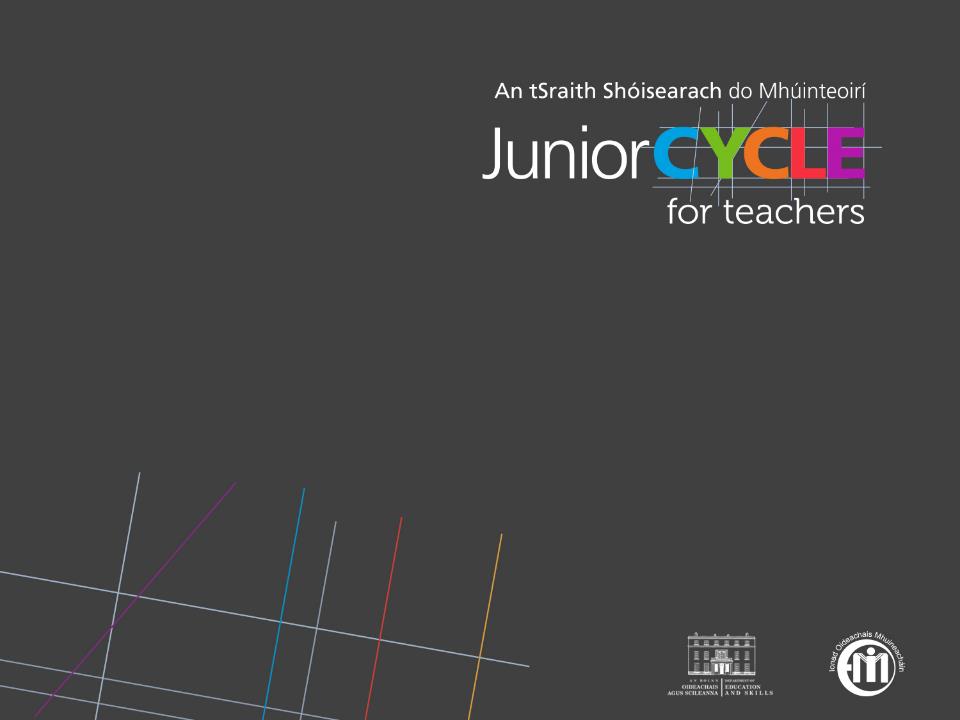 Click Title
Junior Cycle 
Information for Parents
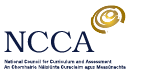 Assessment:  Subjects
Exams will be set, held and marked by the State Examinations Commission in June of third year.
English, Irish and Maths specified at Higher and Ordinary levels

All other subjects specified at a Common Level

Duration of 2 hours or less
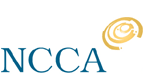 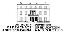 Assessment:  SubjectsClassroom-Based Assessments
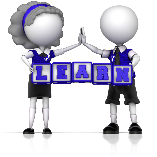 2 Classroom-Based Assessments ….over the course of second and third year.

An Assessment Task in third year

CBA reported to parents and students by the school

Variety of assessment methods used
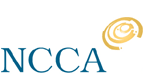 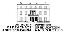 How do Classroom-Based Assessments take place?
Details of the Classroom-Based Assessment are set out in each subject specification. 

Teachers will choose Classroom-Based Assessment activities as per the subject  specification

The NCCA will provide guidance on assessing these Classroom-Based Assessments

Features of quality are described for each Classroom-Based Assessment
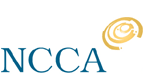 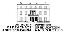 Ensuring Quality
Schools will organise “Subject Learning and Assessment Review” meetings

Teachers will compare their assessment of students’ work and ensure a common approach across the school

Teachers and schools will be supported by a team of assessment associates working with Junior Cycle for Teachers

CPD will be provided for teachers to ensure that the Classroom-Based Assessments align to a national standard
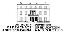 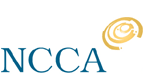 Subject Learning and Assessment Review
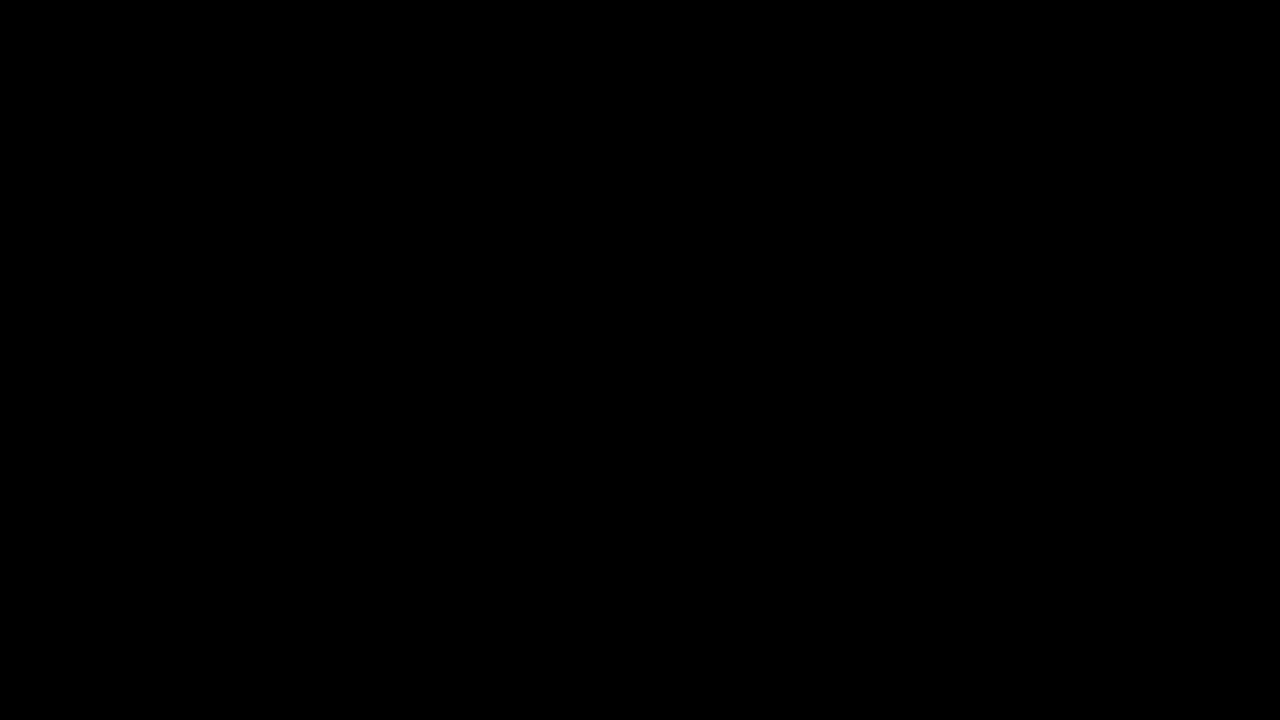 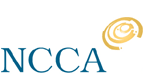 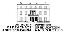 Reporting
Junior Cycle will build on reporting currently carried out at Primary level

Reporting will happen in first, second and third-year

First-year reporting will focus on student learning and self-development

Second and third-year reporting will include the school-based components that will form part of the Junior Cycle Profile of Achievement

The NCCA will develop templates for providing these reports to students and parents
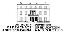 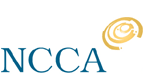 Steps towards the Junior Cycle Profile of Achievement
Classroom-Based Assessments of subjects  will be completed in second and third-year

Students will sit written SEC prepared examinations in June of third-year

Schools will sign off on Other Learning Achievements with students over the course of second and third-year

Schools will report on student achievement in the area of Wellbeing from 2020
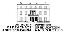 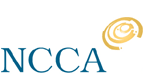 The Junior Cycle Profile of Achievement will report on
SEC examinations of subjects
Classroom-Based Assessments including subjects 
Wellbeing
Other areas of learning
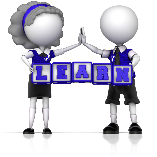 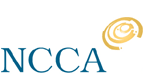 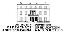 What is the purpose of education in Junior Cycle?
Help students become better learners and develop a love of learning

Provide a solid foundation for further study

To develop skills for learning and life

To support learning through improved reporting to both students and parents
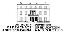 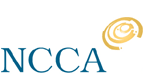